Unit 2.6 Data RepresentationLesson 1 ‒ Numbers
Starter
Put these units in the correct order of size 
(smallest->largest):
Bit
Gigabyte
Kilobyte
Byte
Petabyte
Terabyte
Megabyte
Nibble
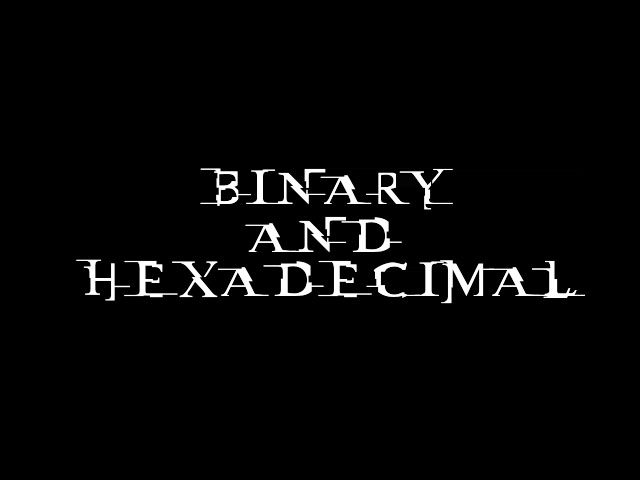 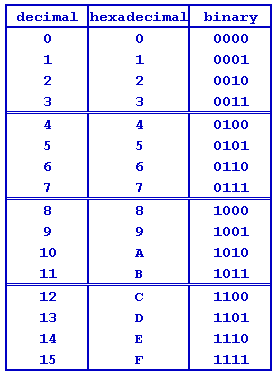 Hexadecimal Numbers
Hexadecimals use the base-16 number system.
This means that there are 16 possibilities:

0,1,2,3,4,5,6,7,8,9,A,B,C,D,E,F

Notice that we use the values A-F to represent 10-15
Convert to base 10
Base 16 is represented by the following place values:


Therefore to convert 4C from Hexadecimal into base 10:
Convert to Hexadecimal
Using the inverse, we can convert from to Hexadecimal by using the following method:
e.g. Convert 167 into Hexadecimal
Divide the number by 16: 
167/16= 10(A)
2.   Record the remainder:
Remainder = 7
Therefore the answer = A7
Binary to Hexadecimal
Using 4 bits (a nibble) we can hold 16 possible decimal values. 0000 = 0
1111 = 15
This is useful when convert between Binary and Hexadecimal (base 16).
To convert 10101011 into Hex, we can use the following steps:
Split into 2 nibbles: 1010 1011
Convert each nibble into decimal: 1010 = 10(A) 1011 =11(B)
Therefore 10101011 in Hex is AB
Hexadecimal to Binary
To convert from Hexadecimal to Binary we can do the opposite, where we convert each digit into a nibble.
To convert 3B into Hex, we can use the following steps:
Split into 2 digits: 3 B
Convert each digit into 4 bits (a nibble!): 
			3= 0011 B=1011
Therefore 3B in Binary is 00111011
Why use Hexadecimal Numbers?
Hexadecimals are used by computer scientists for the following reasons:  
Binary produces long strings and can be difficult to work with. Hex is shorter.
Hex can be easily converted to/from binary as there is 1 hex digit per nibble.
Hex is less susceptible to error.